SESRI Workshop onSurvey-basedExperiments
Session 4: Methods Experiments (Continued)
April 17, 2017
Doha, Qatar
Outline: Session 4
Continuation of experimental methods examples:

Nonresponse error
Processing error
Inferential error
Questionnaire design
Mode effects
[Speaker Notes: What kinds of resources and assistance to seek and where; we will give you vocabulary to be able to discuss issues around program evaluation.]
Outline: Session 4
Continuation of the discussion of methodological experiments within the TSE model of the survey process
By the end of this session, you should have an understanding of how methodological experiments can improve the measurement in your surveys
TSE Model: Nonresponse Error
Two potential types of nonresponse:

Unit nonresponse: missing respondents

Item nonresponse: missing answers to questions
TSE Model: Nonresponse Error
Unit nonresponse: missing respondents
		Evaluate alternative sample designs 		(SRS vs. Stratification)
		Evaluate impact of (various) 				administrative approaches like 			incentives or advance letters
Reducing Nonresponse Ratesthrough Incentives
Unit nonresponse and demographic representativeness
Difference in response rate between groups as response rate increases:
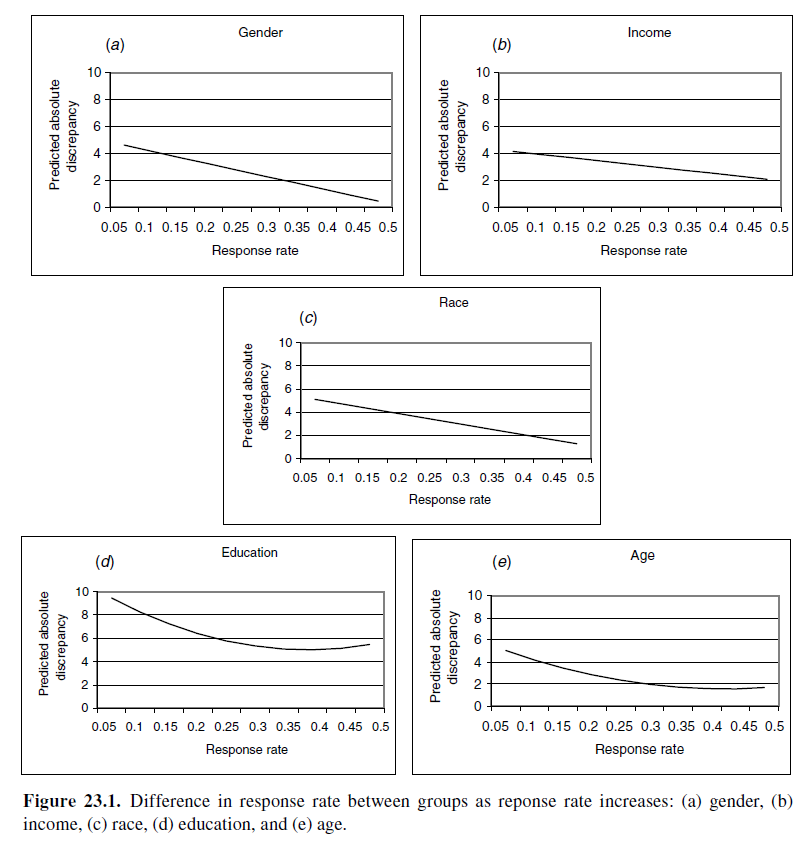 Holbrook, Krosnick & Pfent  (2008)
[Speaker Notes: For gender, income, and race, the association was significantly negative and linear; response rate accounted for less than 10 percent of the variance in demographic discrepancy in each case. (Holbrook, Krosnick & Pfent 2008, pg 525)]
Reducing Nonresponse Ratesthrough Incentives
Unit nonresponse and demographic representativeness
Difference in response rate between groups as response rate increases:
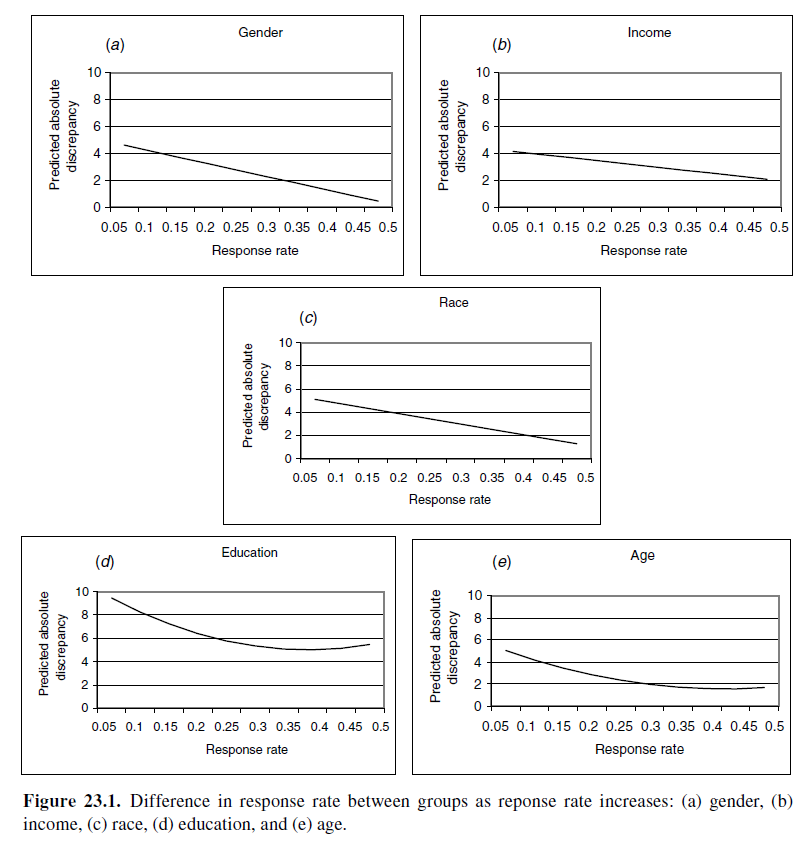 Holbrook, Krosnick & Pfent  (2008)
[Speaker Notes: For education and age, the effect of response rates on demographic discrepancies was nonlinear. Education and age demographic discrepancies were greater as response rate dropped below .30, but increases in response rates above .30 were not associated with further reductions in education and age discrepancies. (Holbrook, Krosnick & Pfent 2008, pg 525-526)]
Reducing Nonresponse Ratesthrough Incentives
How complex can an experiment be?
Singer, Van Hoewyk, Maher (2000)
Reducing Nonresponse Ratesthrough Incentives
It makes a difference whether interviewers know about the experiment
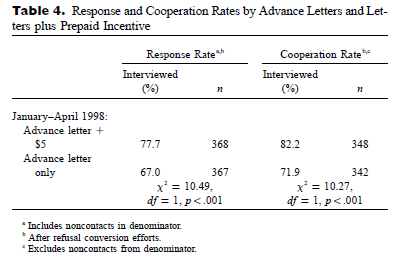 Singer, Van Hoewyk, Maher (2000)
TSE Model: Nonresponse Error
Item nonresponse: missing answers to questions
		Evaluate alternative question wordings
		Evaluate alternative response categories, 			including explicit “Don’t know”
TSE Model: Processing Error
The National Center on Addiction and Substance Abuse, “Teen Tipplers” Study
Oversample of people age 12-20
Initial report: 25% of all alcohol consumed in the U.S. is consumed by people in this age group
 Subgroup of young people had not been weighted back to the population
Proper weighting resulted in estimate of 11.4% of alcohol being consumed by teenagers
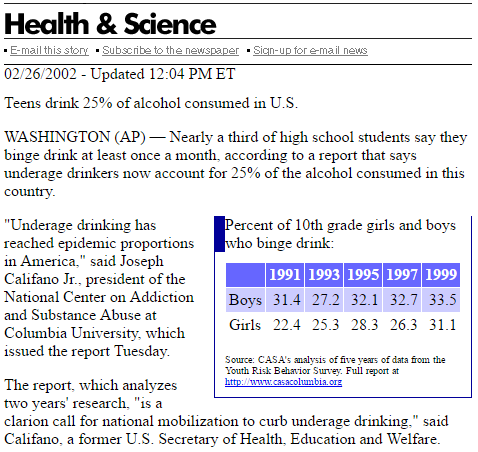 TSE Model: Processing Error
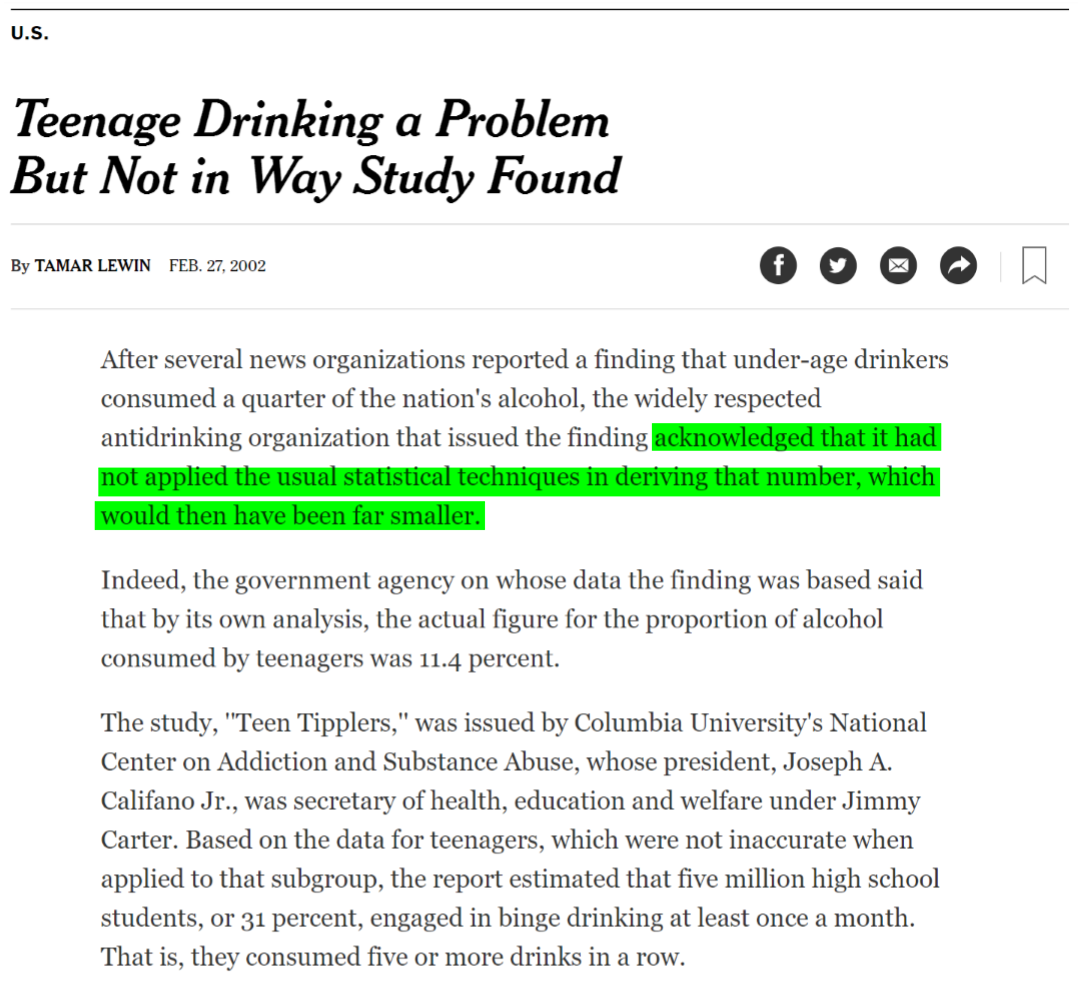 Proper weighting resulted in estimate of 11.4% of alcohol being consumed by teenagers
TSE Model: Inferential Error
What is the meaning/operationalization of “consumer confidence in Qatar”?

	How would the concept be measured?

	For whom would the measurements be made?

In a typical sample drawn in Qatar, how would the data from different strata be combined?
Experiments in Measurement
Question wording & order
					Response alternatives
					Response scales
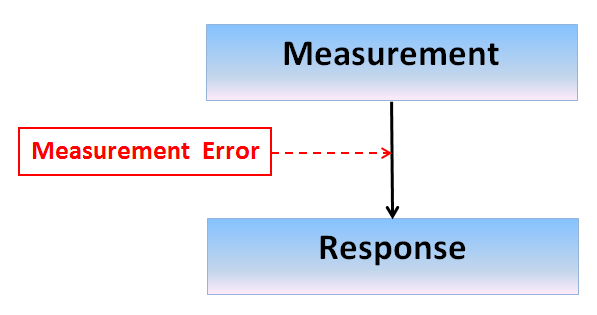 Measurement Experiments: Wording
Holocaust denial controversy in 1992
	Does it seem possible to you that the Holocaust 	never happened?
	Does it seem possible or impossible to you that 	the Holocaust never happened?
Results suggested that half of Americans were Holocaust “deniers” or “doubters” compared to 5-10% in other surveys
Smith (1995)
Measurement Experiments: Wording
Smith (1995)
Measurement Experiments: Order
Reciprocity effect: Can results be replicated over time?
Schuman (2009)
Measurement Experiments: Order
Reciprocity Effect: Can results be replicated over time?
Schuman & Ludwig (1983)
Measurement Experiments: Response Alternatives
(Explicit Middle Alternative)
An experiment offering an explicit middle alternative:
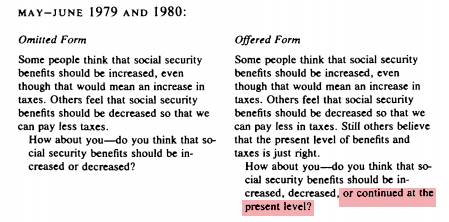 Measurement
Bishop (1987)
Measurement Experiments: Response Alternatives
(Explicit Middle Alternative)
An experiment offering an explicit middle alternative:
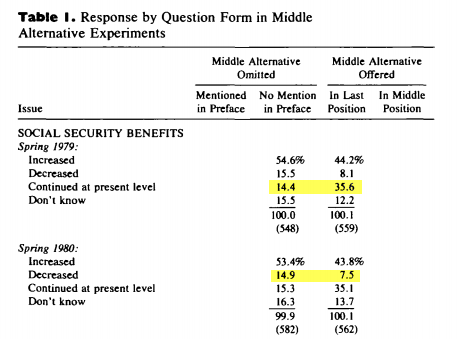 Bishop (1987)
Measurement Experiments: Response Alternatives
(Explicit Middle Alternative)
Variations on an experiment offering an explicit middle alternative:
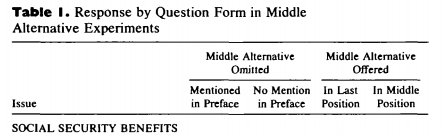 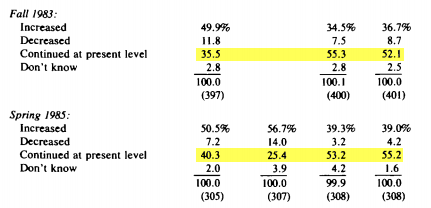 Bishop (1987)
Measurement Experiments: Response Scales
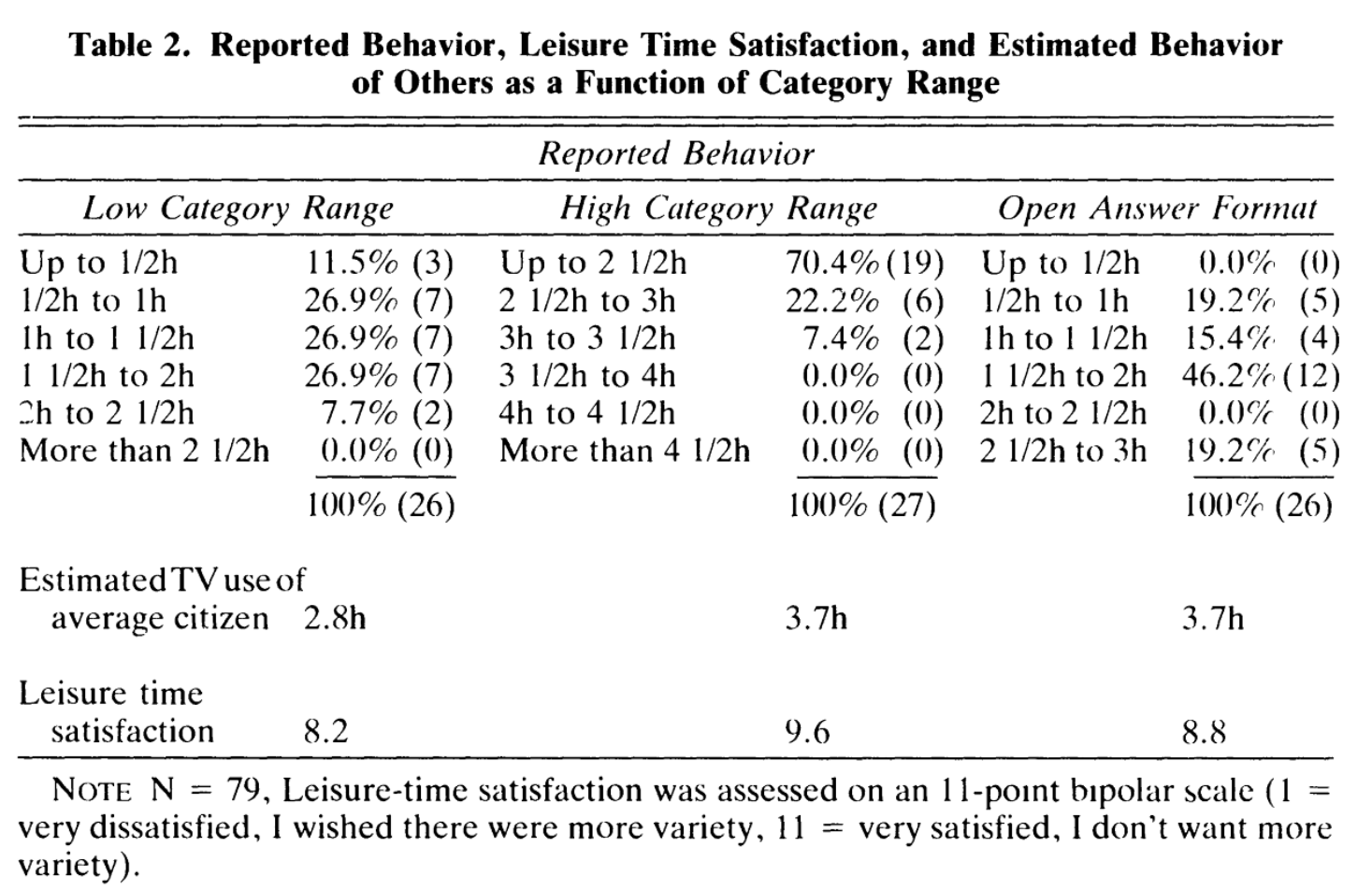 Schwarz, Hippler, Deutsch, Strack (1985)
TSE Model: Mode Effects
Mode is the form of administering or delivering a questionnaire or interview
	Self-administered surveys
		Mail/written
		Internet
   	 Interviewer Assisted
		Phone (cell and landline)
		Face-to-face
Mail/Written Mode
ADVANTAGES  			DISADVANTAGES
    Low cost				   Response rate (<50%)
    Large groups				   Data quality (motivation)
    Avoids potential researcher bias	   Limited length
    Less reactance to other  person	   Can’t control question order
    Less pressure for quick response	   Can’t control context (others)    
    Feelings of anonymity higher	   Can’t help respondent interpret
					   No homeless
Telephone Mode
ADVANTAGES  			DISADVANTAGES
  Cheaper than face-to-face 	   		   Some interviewer bias
  High response rate (almost as high as f-t-f)	   No visual aids
   Better supervision of interviewers 		   Complex questions may be difficult
    Quick					   Technical problems (nonworking or ineligibles)
    Can hear interviewers (cues)			   Can’t see reactions
    Random digit dialing			   Caller ID, other technologies
    Broad populations
   Relatively anonymous 
   Can follow up, motivate with less researcher bias than f-t-f (good quality data)
Face-to-Face (f-t-f) Mode
ADVANTAGES  				DISADVANTAGES
    Can control, probe, correct, answer  	   Interviewer effects
    Visual aids				   	   High cost ($ and time)
    Can see reaction			   	   Not anonymous
    Data quality high (over 80% response)  
    Can motivate and establish rapport
    Can be longer than other types
    Know who they are
Internet Mode
ADVANTAGES  			DISADVANTAGES
    Low cost				   Population may be biased
    Very large samples possible		   Honesty
    Low cost				   Motivation
    Little human input needed		   Requires some skill, equipment
    Anonymity?				   Get less detailed answers
    Avoid researcher bias			   No knowledge of who respondent is
    Visual and audio aids    
    Can use multiple languages and/or have links to more information
    Can get large geographic region/cross-national
Mixed Mode Designs and Mode Effects
Concerns about response rates and costs drive interest in mixed mode designs

But will the data from different modes be comparable?

The problem of observational data
TSE Model: Mode Effects
A way to deal with random assignment in an evaluation of cell phone and landline samples
Kennedy and Everett (2011)
TSE Model: Mode Effects
Main hypotheses
Kennedy and Everett (2011)
TSE Model: Mode Effects
Partial
Partial
Partial
Partial
Partial
Partial
Kennedy and Everett (2011)
Clicker Question 5
Which of the following modes would you choose if you were to conduct a nationally representative survey of adults on a sensitive health-related topic?

Mail
Telephone
Face-to-face
Internet
Mixed-Mode